NervousNeuron
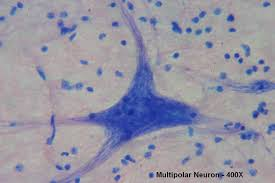 L: Brain and spinal cord
F: Conducts electrical nerve impulses
NervousCerebrum
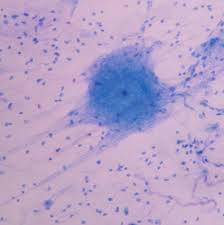 L: Anterior portion of forebrain
F: Determines intelligence, memory, personality
Nervous Cerebellum
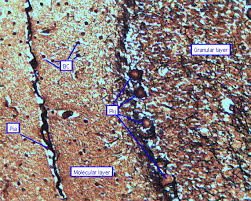 L: Lower back portion of brain
F: Controls balance, coordination, body movements
NervousSpinal Cord
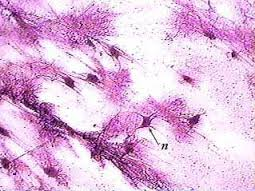 L: Spinal cavity
F: Sends messages between brain and body